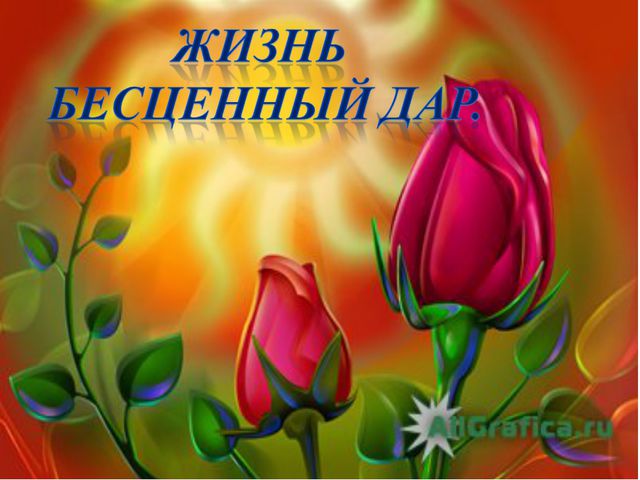 Жизнь – это бесценный дар, который даётся нам один единственный раз. И слава Богу.Мулей (Эрленд Лу)
«Самое дорогое у человека – это жизнь. Она даётся ему один раз, и прожить её надо так, чтобы не было мучительно больно за бесцельно прожитые годы, чтобы не жег позор подленькое и мелочное прошлое…»Николай Островский
Время нашей земной жизни бесценно: в это время мы решаем нашу вечную участь.                          Игнатий Брянчанино
Жизнь драгоценна, не растрачивай её впустую – делай только то, что достойно твоего внимания
Каждое мгновение у нас есть возможность посмотреть вокруг себя и увидеть чудеса жизни…
С каждым вдохом мы имеем возможность быть благодарными за нашу жизнь…
В зависимости от того, насколько содержателен внутренний мир человека, каково его отношение к себе и окружающим, настолько раскрывается для него мир внешний…
Жизнь – бесценный дар, потому что она является единственной для человека возможностью выразить себя в различных видах деятельности…
Жизнь длиться лишь мгновение; сама по себе она – ничто; ценность её зависит от того, что удалось сделать…
«Жизнь по природе своей диалогична, жить – значит участвовать в диалоге, вопрошать, ответствовать, соглашаться…в этом человек участвует весь, и всей своей жизнью: глазами, губами, руками, душой, всем телом, поступками»М.М. Бахтин
При рождении в человеке заложен огромный потенциал жизненных сил, здоровье, возможность получить знания, образование и профессию. Люди часто растрачивают всё это впустую.
Таким образом, жизнь человека во всей Вселенной это бесценный Дар, который полностью подчиняется жизненным процессам Мироздания. От того, как вы мыслите, зависит, вписываетесь вы в эти процессы или нет, станет для вас Жизнь этим бесценным Даром, или будет бесконечной мукой…